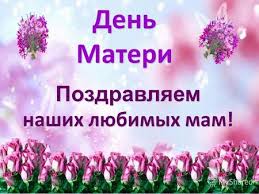 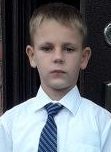 Мама Оля
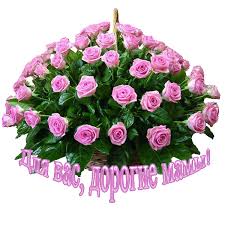 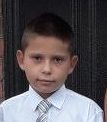 Мама Рита
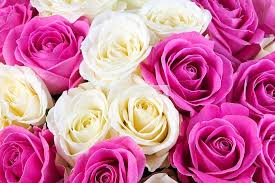 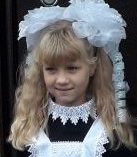 Мама Оля
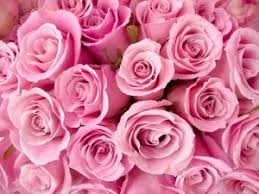 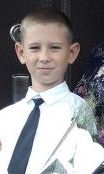 Мама Настя
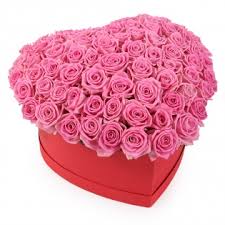 Мама Лена
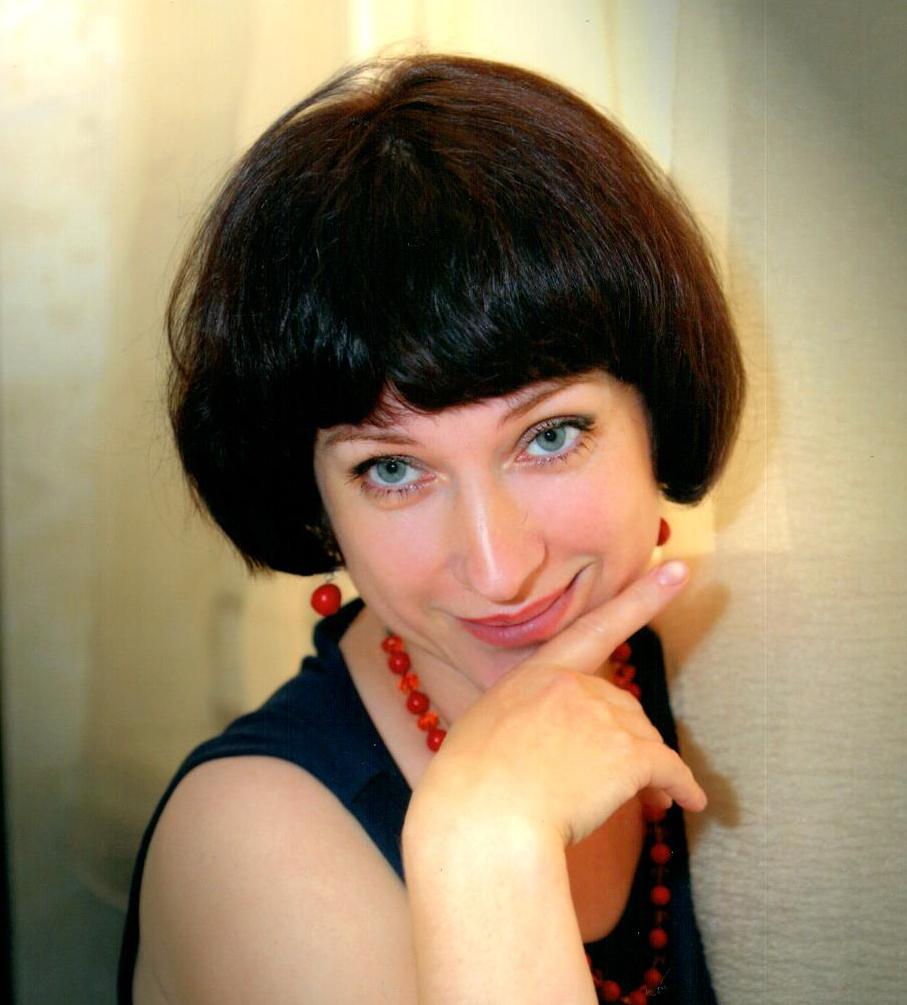 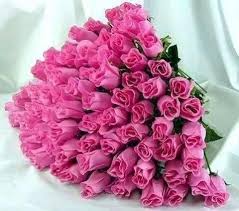 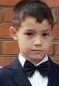 Мама Валя
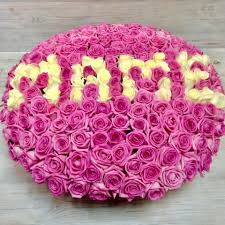 Мама Лена
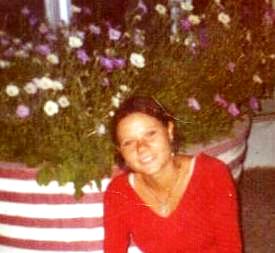 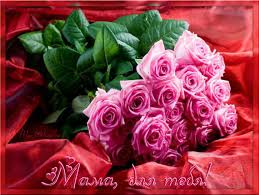 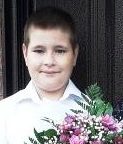 Мама Рая
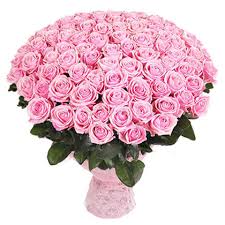 Мама Лена
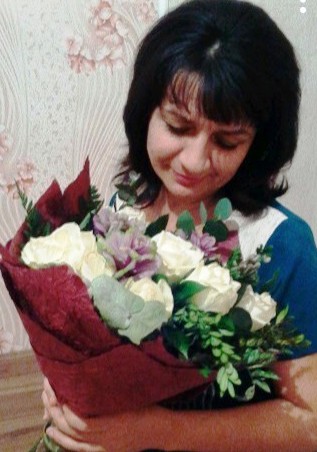 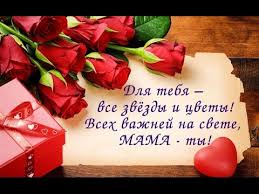